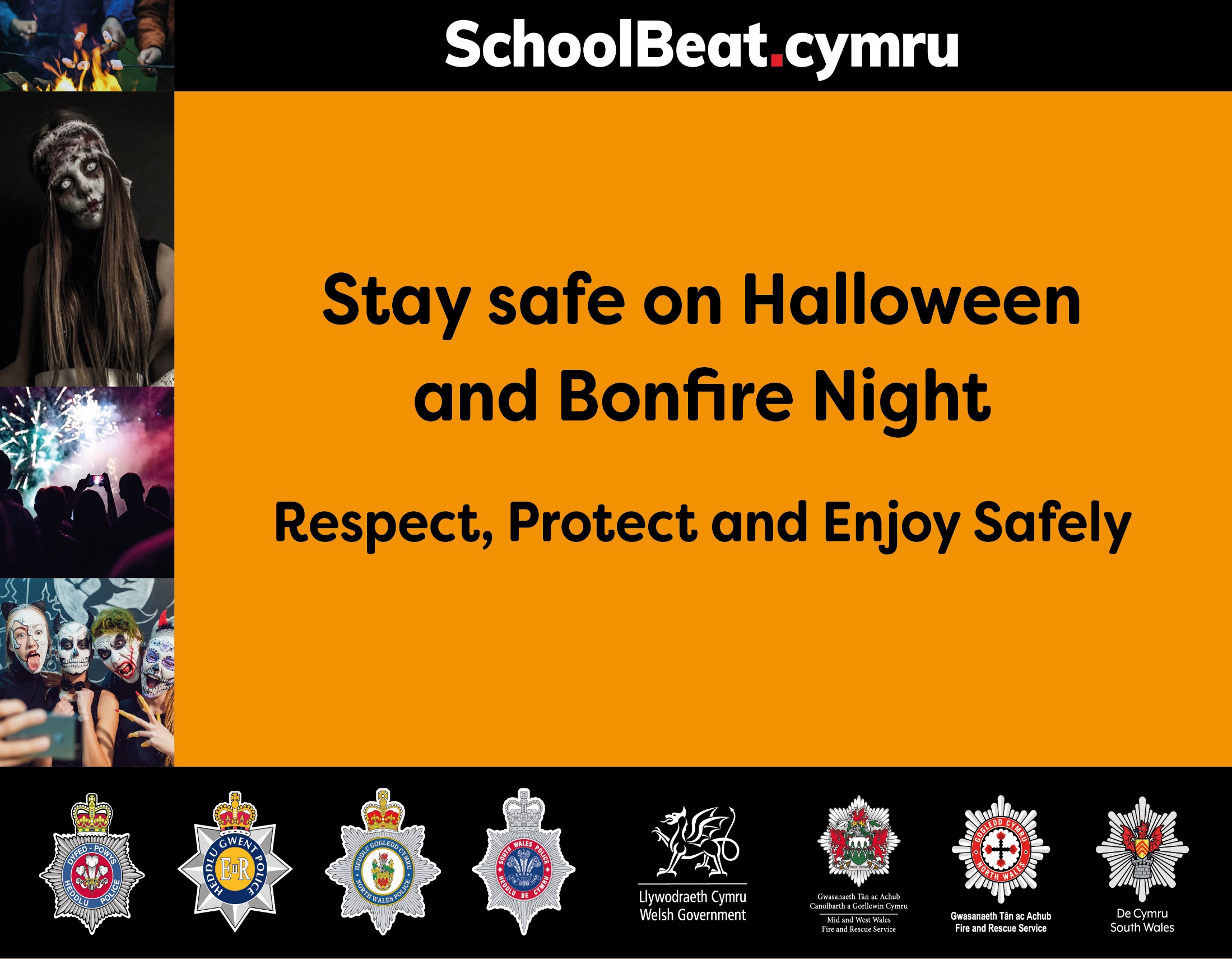 1
[Speaker Notes: Hi, my name is PC______________ 
This year in Wales, the Police and Fire Service are launching their annual Halloween and Bonfire Night Safety Campaign.
We’ll be asking you to think about the way you celebrate Halloween and Bonfire Night.
Our messages are about encouraging you to respect each other, protect the emergency services, and enjoy safely.
Staying safe and not adding extra pressure to the emergency services is important.]
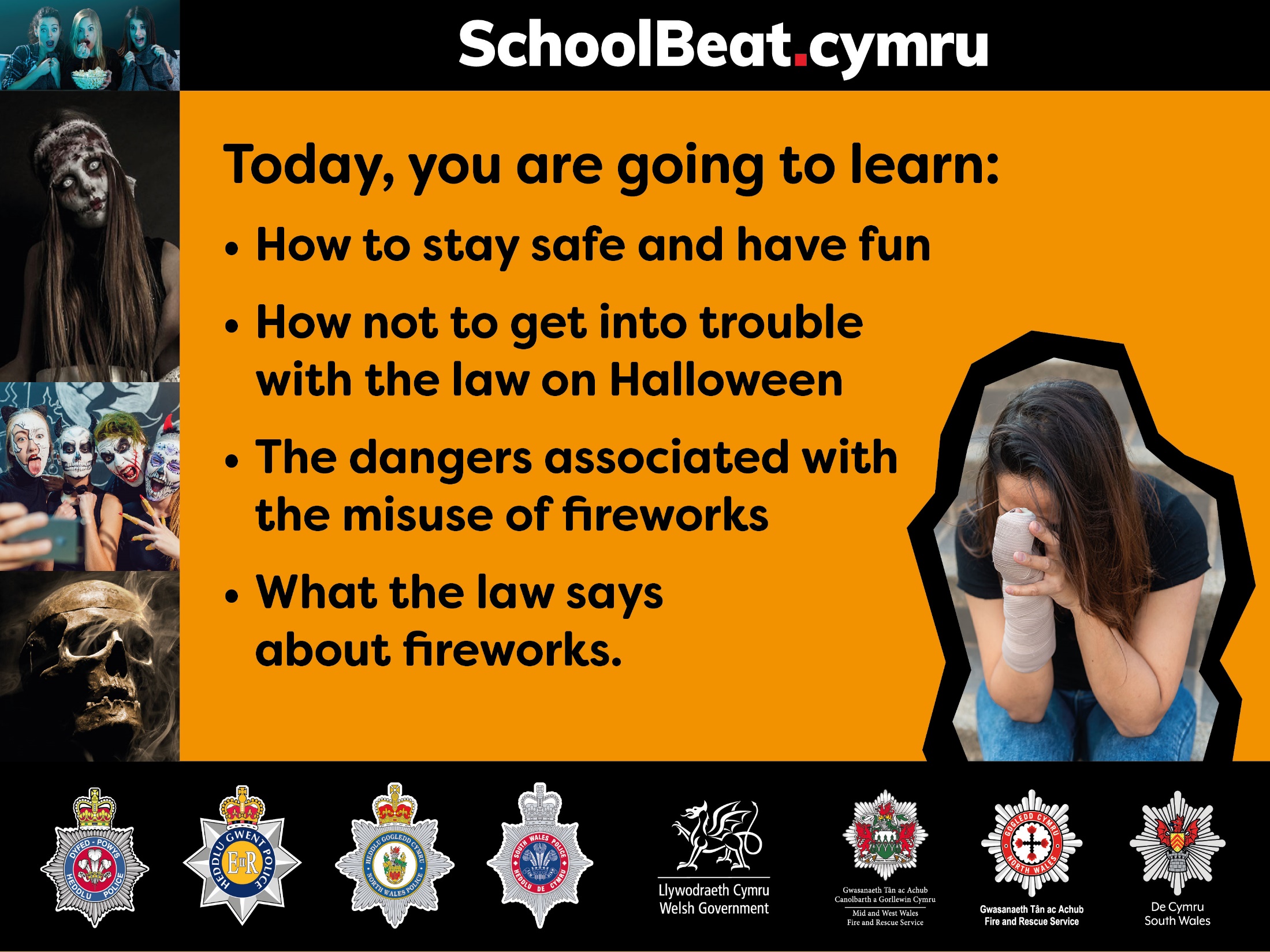 2
[Speaker Notes: Today, you are going to learn…
How to stay safe and have fun
How not to get into trouble with the law on Halloween.
The dangers associated with the misuse of fireworks.
What the law says about fireworks.]
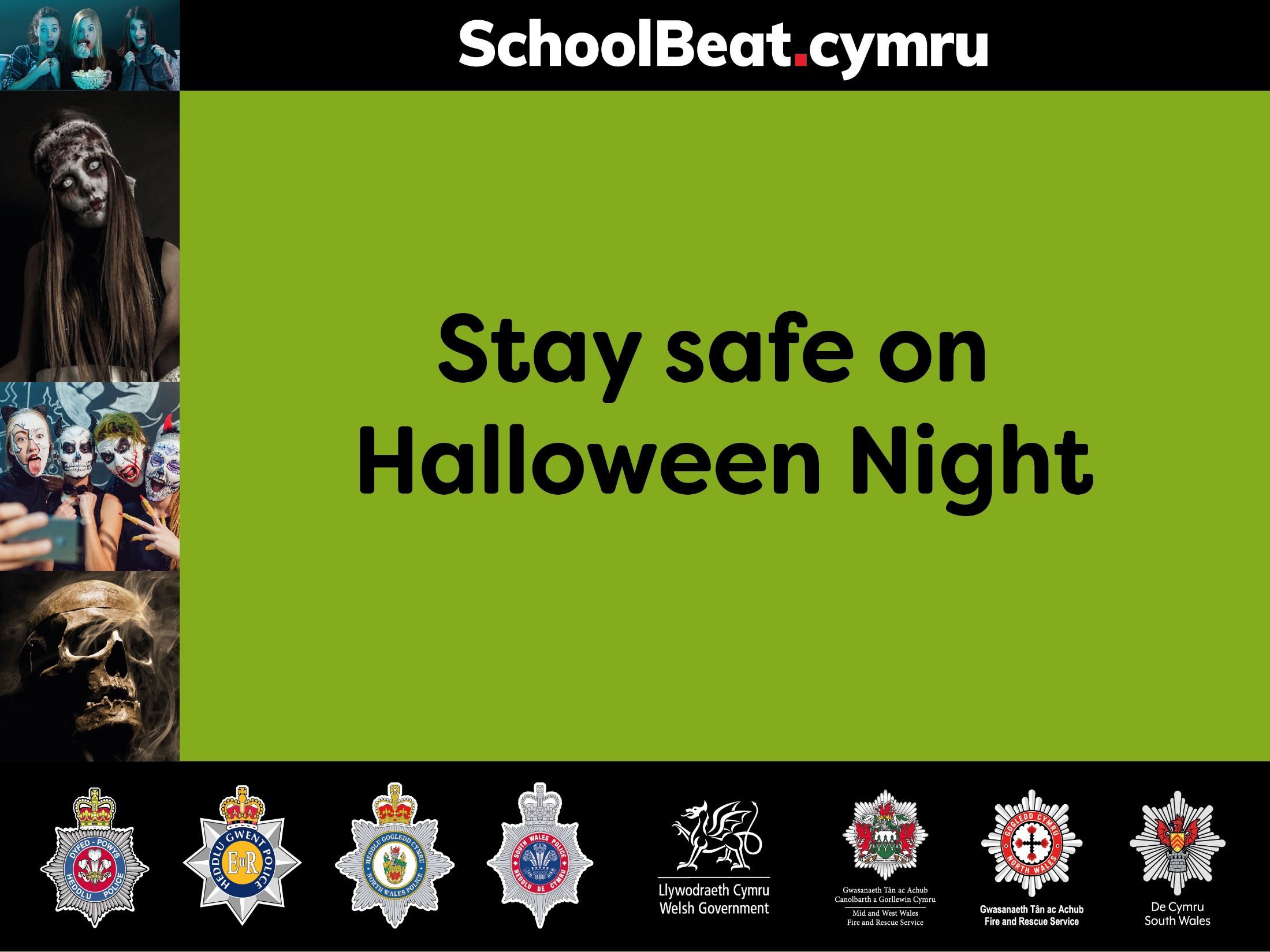 3
[Speaker Notes: First lets start with Halloween.
Here are some facts you might not know about:
It’s was historically called All Hallows’ Eve.  
This is the day before All Saints day in the Christian church calendar when all the saints were remembered and honoured for their good works.
It was originally an ancient Celtic pagan festival – not an American holiday!
It has recently become a very popular celebration in Wales as you all know.]
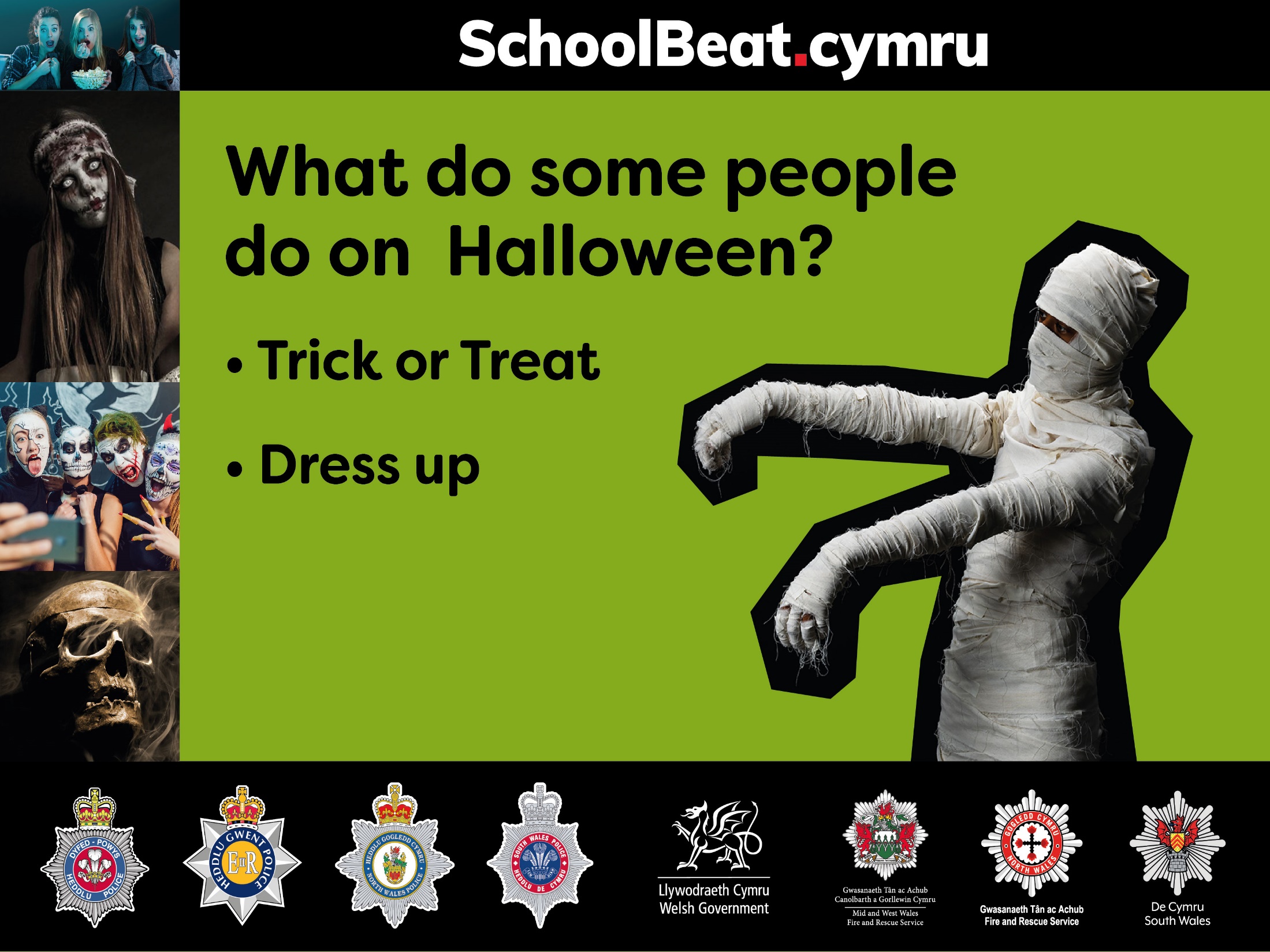 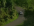 4
[Speaker Notes: Think about what you enjoy doing the most on Halloween.  

Do you still like to dress up in terrifying outfits to go out Trick or Treating?]
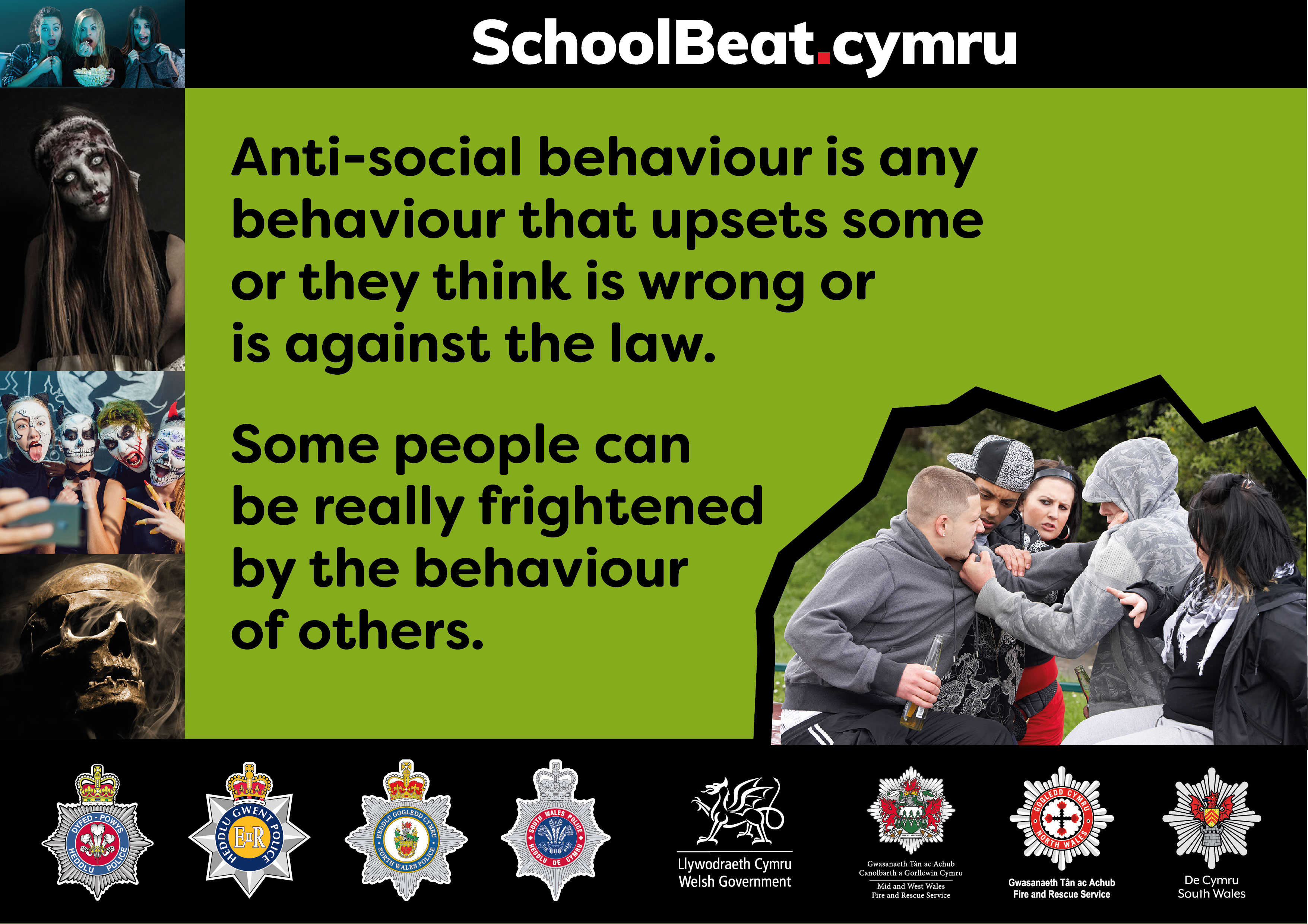 5
[Speaker Notes: Some people behave in ways that upset other people in their communities over the Halloween period.

This can be seen by the police as anti-social behaviour and there may be serious consequences for anyone behaving in this way. 
If you are involved in anti-social behaviour you could be… 
Arrested
Taken to a police station and interviewed

Police officers will target anti-social behaviour and on Halloween and Bonfire night, they are especially vigilant.

Try to think of other ways you can have fun without upsetting other people. 
Always consider how other people might feel.]
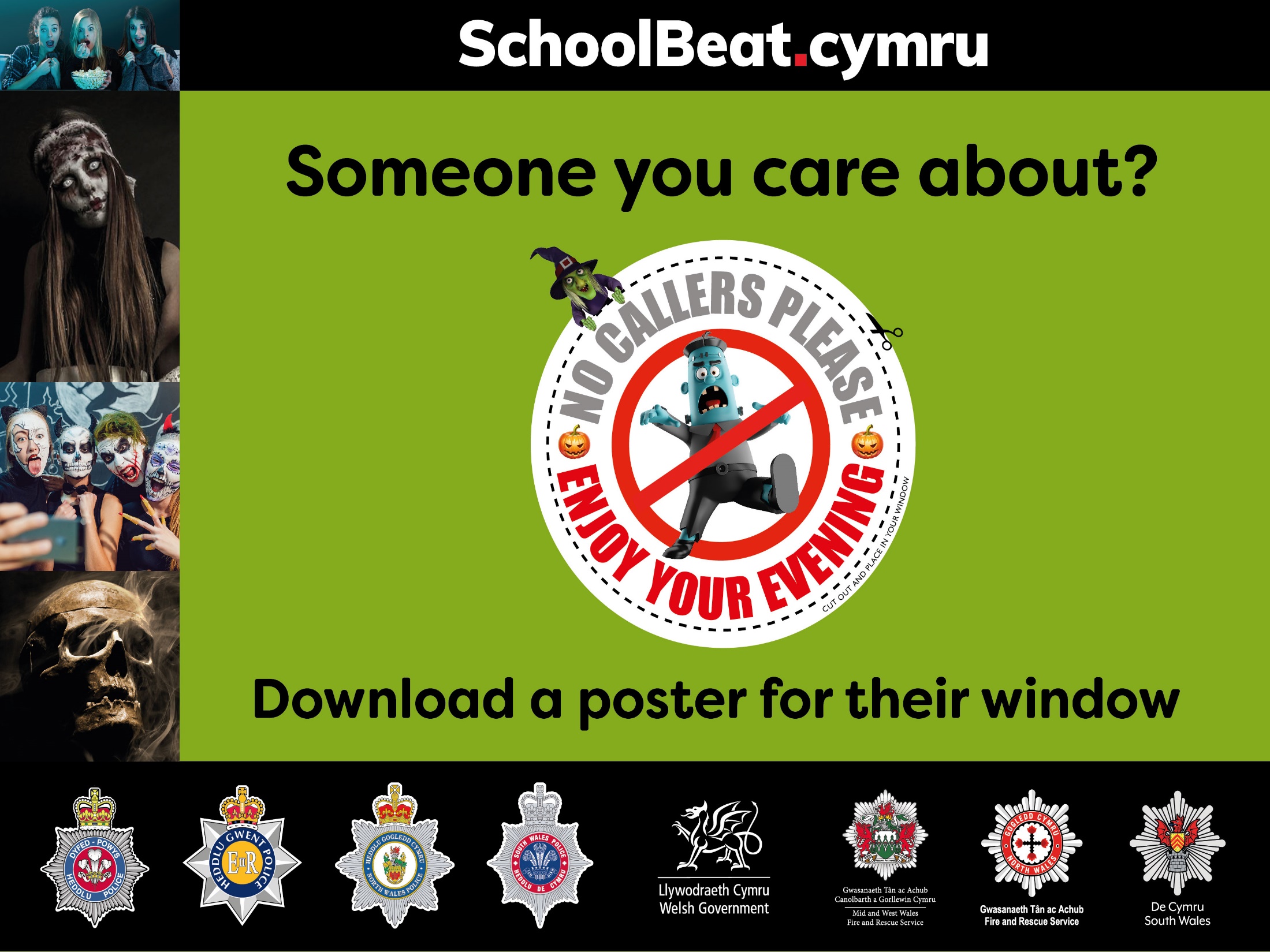 6
[Speaker Notes: Some houses and  homes will be displaying the ‘No callers please’ notice as shown.
These are people who have said they do not wish to be disturbed in any way.  
This should be respected at all times.]
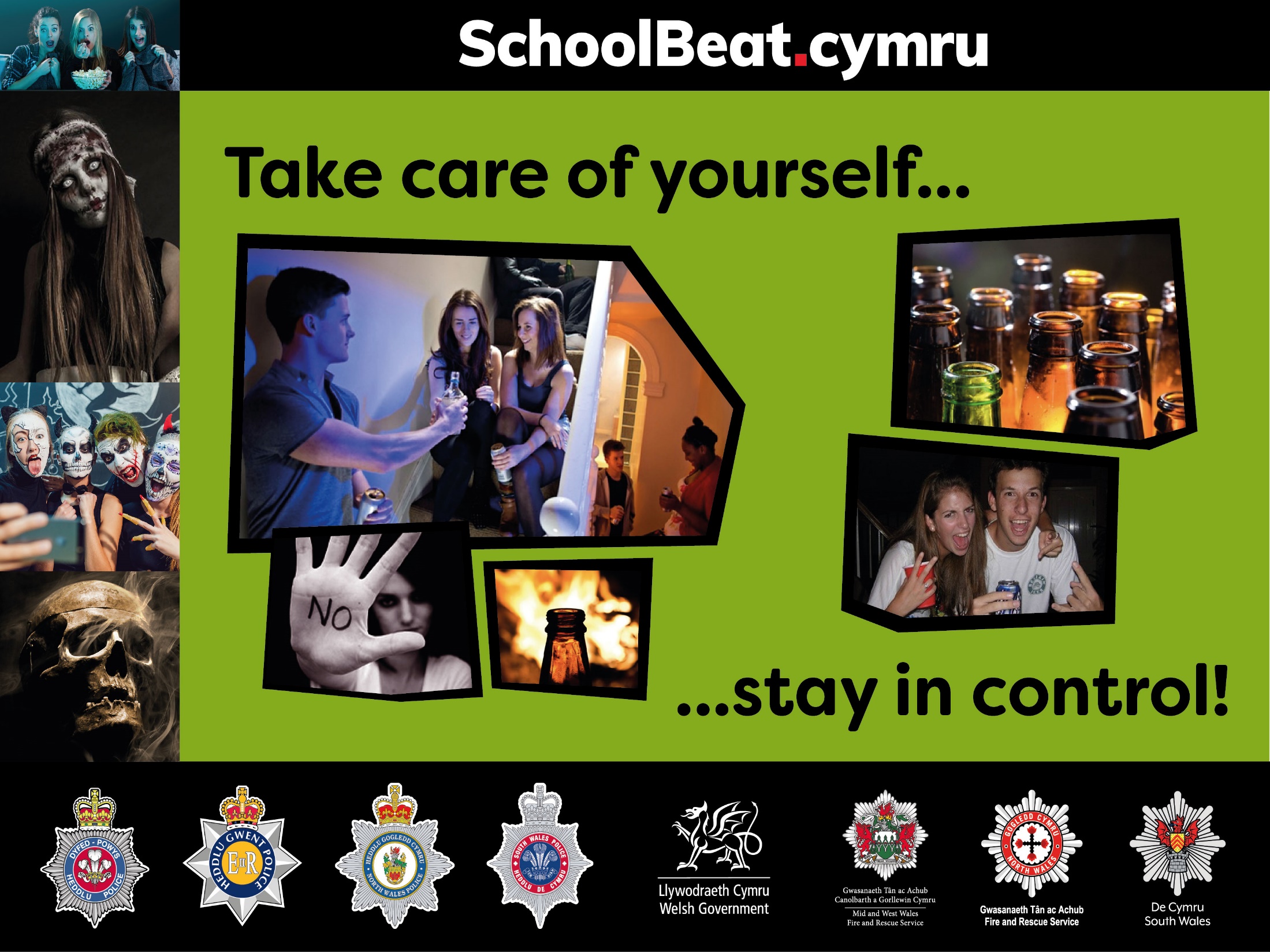 7
[Speaker Notes: How many of you plan on attending a Halloween party?
It’s really  important for you to be safe at all times. 

Always remember: 
- to always tell your parents where you are going, who is in charge and your plans for coming home.
- to have an ICE (In case of emergency) number in your phone. 
- if you are worried about something to call your parents for help and in an emergency always call 999.]
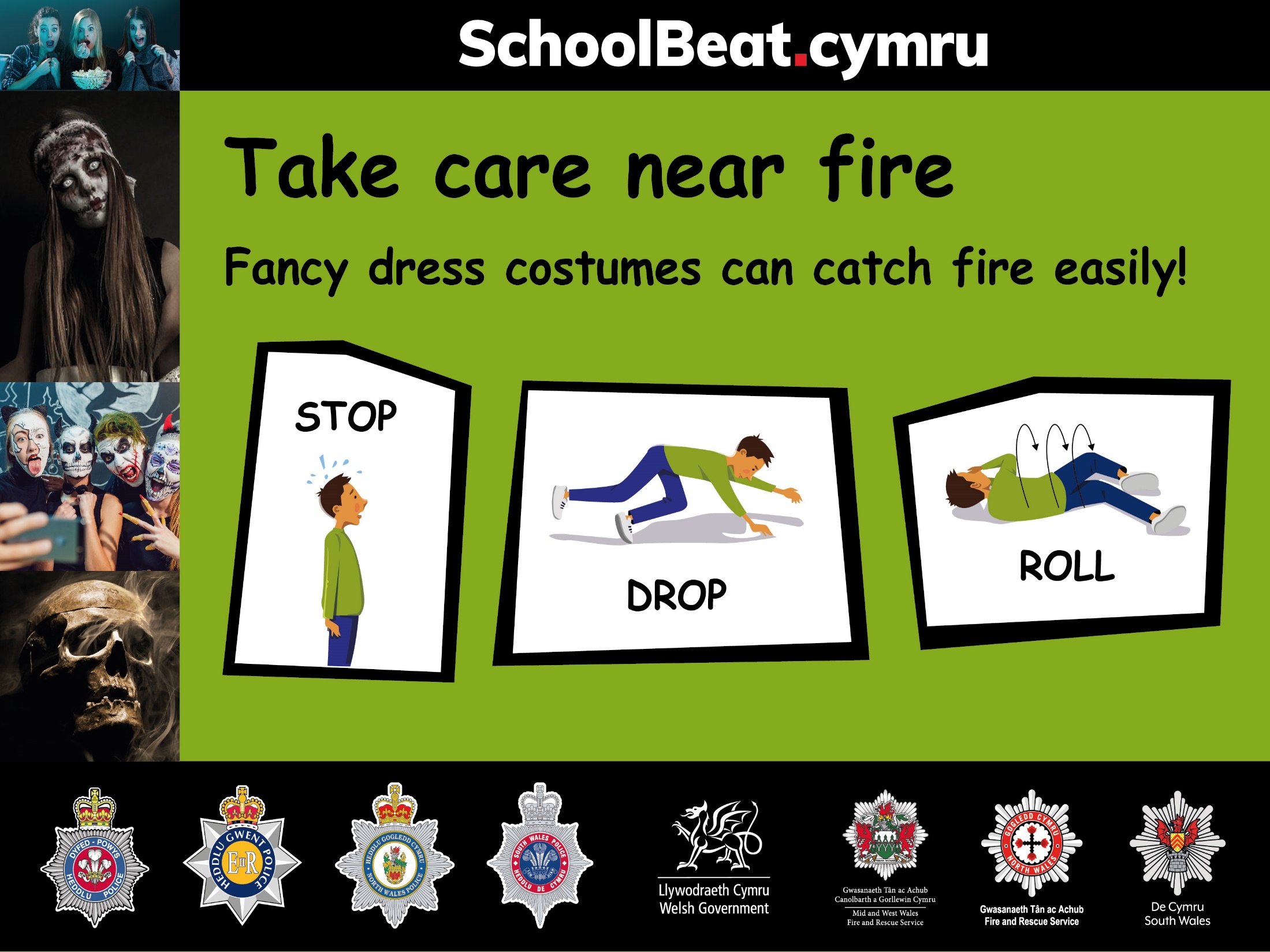 8
[Speaker Notes: You might be planning your Halloween fancy dress, but please remember, costumes can catch fire very easily, so it’s important to be extra careful around fires and flames. 

If clothes do catch fire, then remember;
stop moving 
drop to the floor 
and roll over and over until the flames go out.]
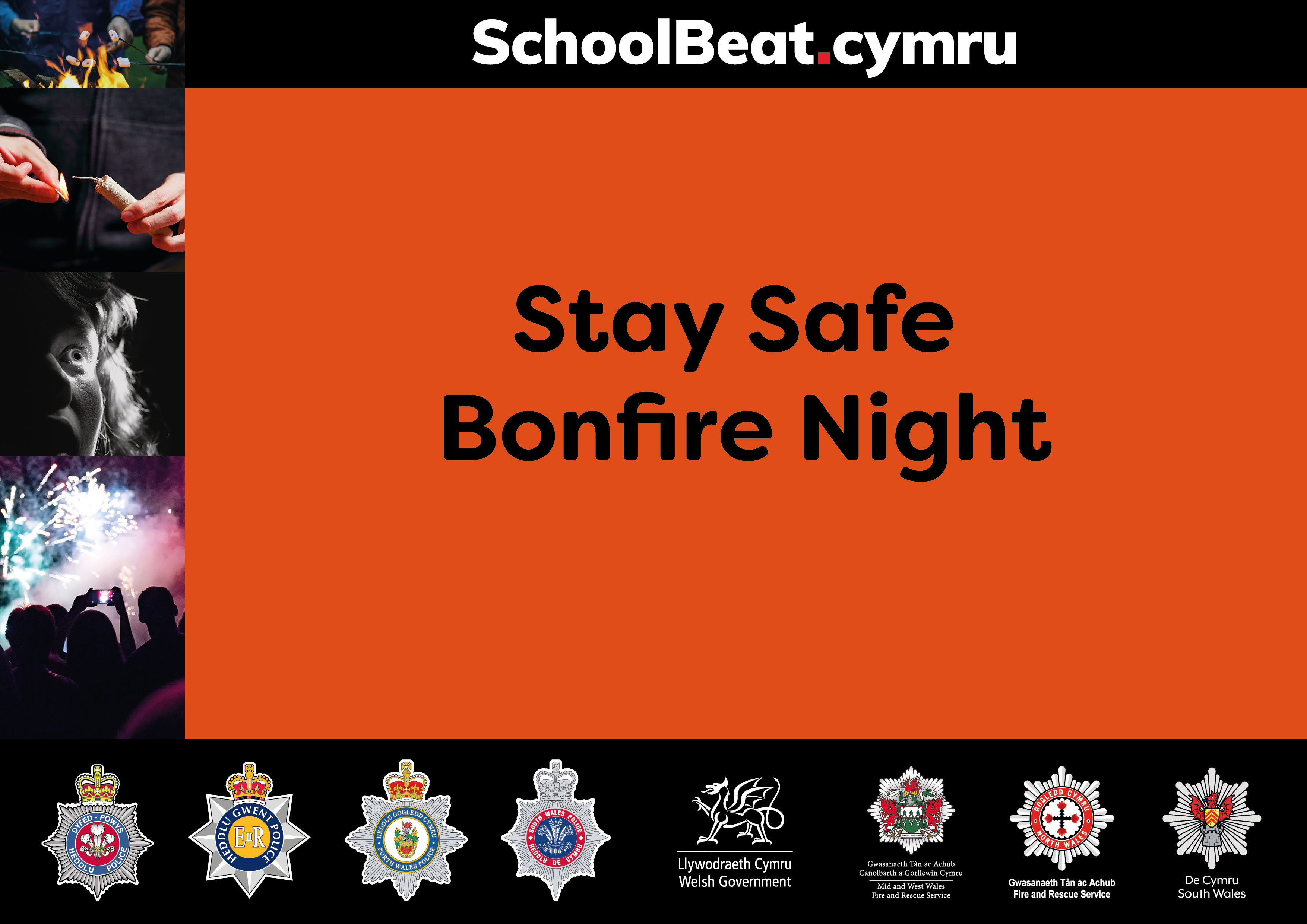 9
[Speaker Notes: I will now discuss Bonfire night with you which  can also be a great event!]
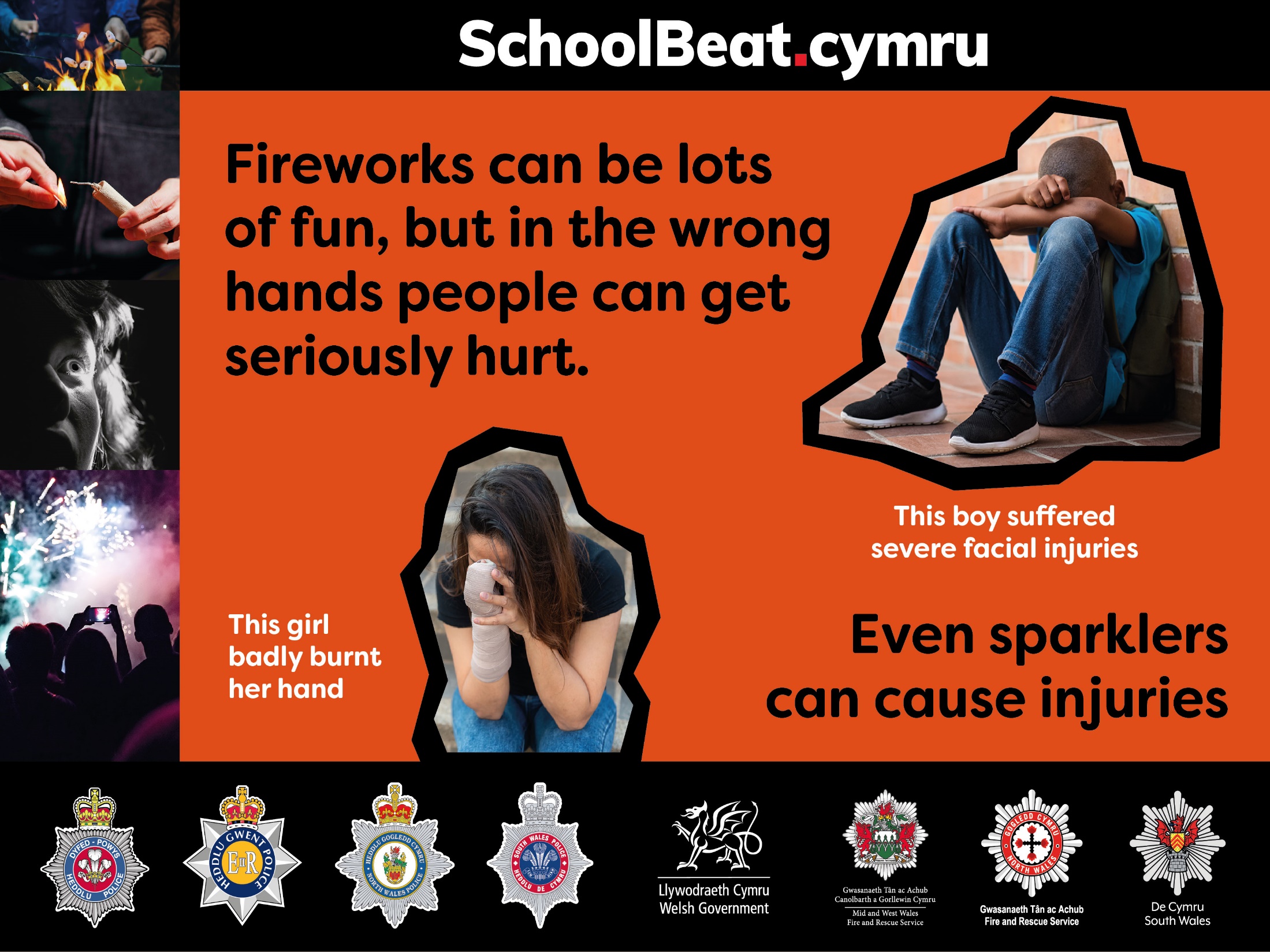 10
[Speaker Notes: Fireworks can be lots of fun, but in the wrong hands, people can get seriously hurt. 

People and even very young children are injured by handling sparklers.
They become super hot –
Three sparklers held together generate the same heat as a blowtorch! 
You must be over 16 to buy a sparkler.]
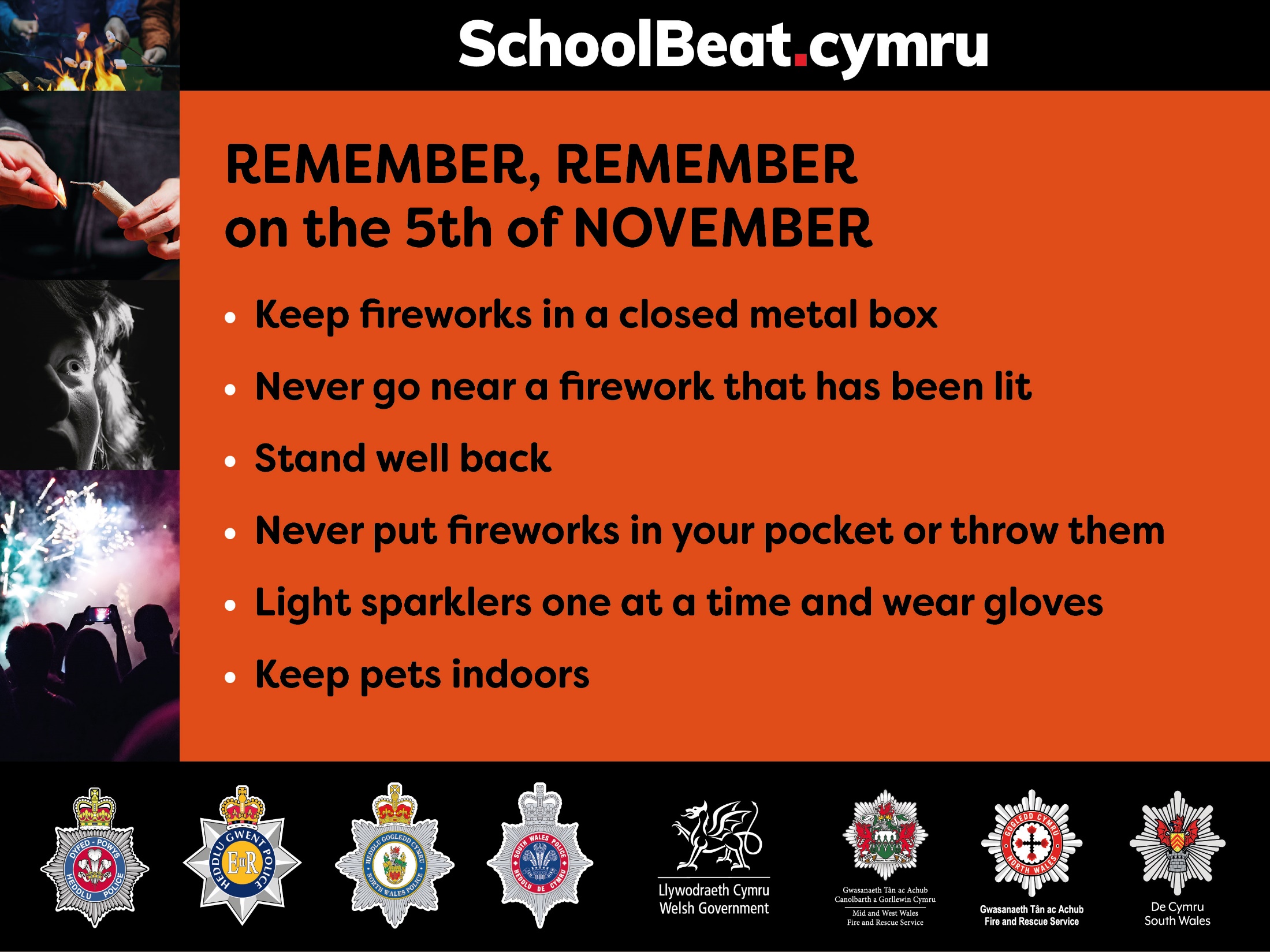 11
[Speaker Notes: Here are some safety tips to help keep you safe…
Keep fireworks in a closed metal  box
Never go near a firework that has been lit
Stand well back 
Never put fireworks in your pocket or throw them
Light sparklers one at a time and wear gloves
Keep pets indoors]
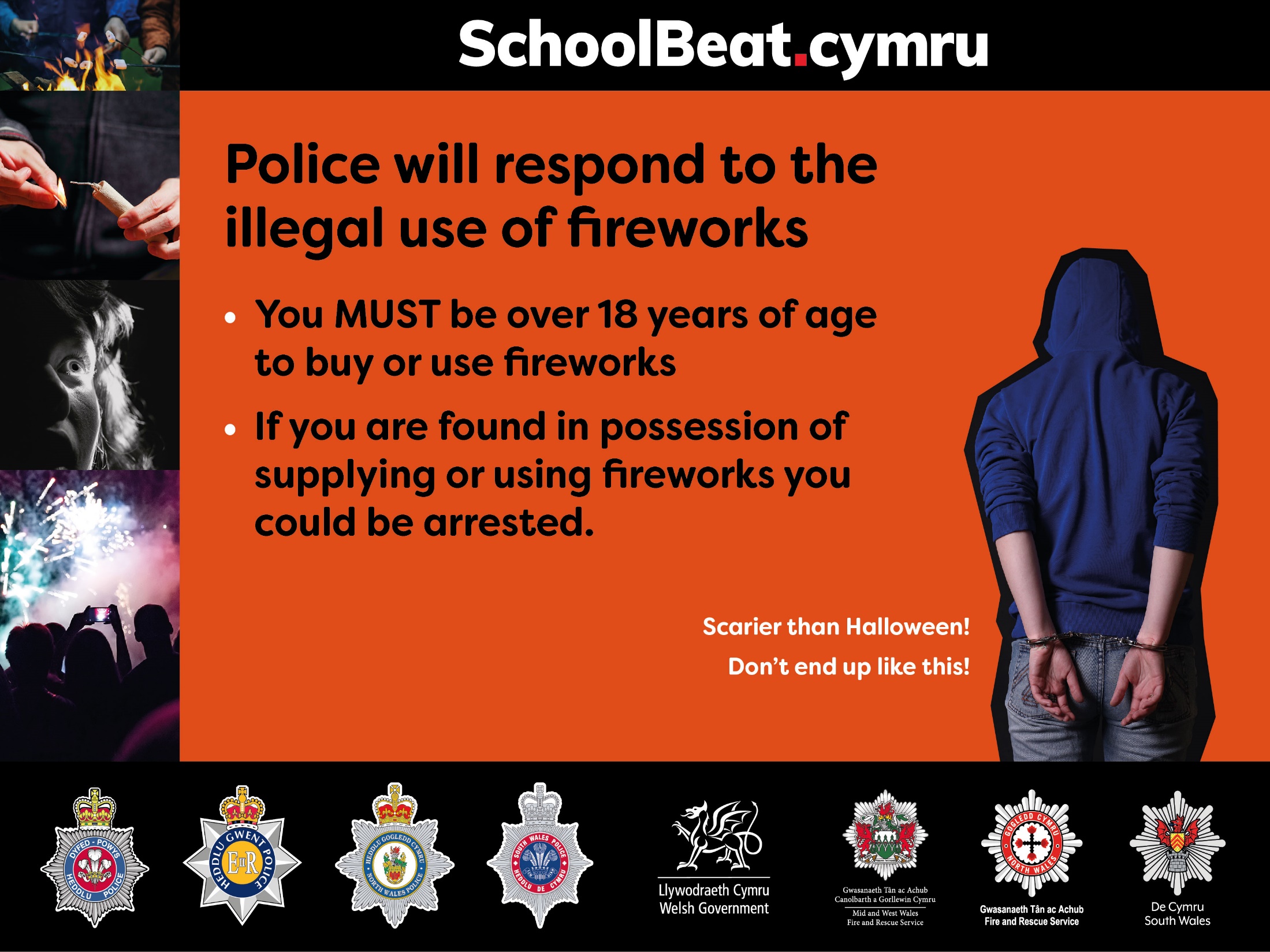 12
[Speaker Notes: Police will respond to the illegal use of fireworks.
You must be over 18 years of age to buy and use fireworks.
If you are found in possession of, supplying or using fireworks you could be arrested.]
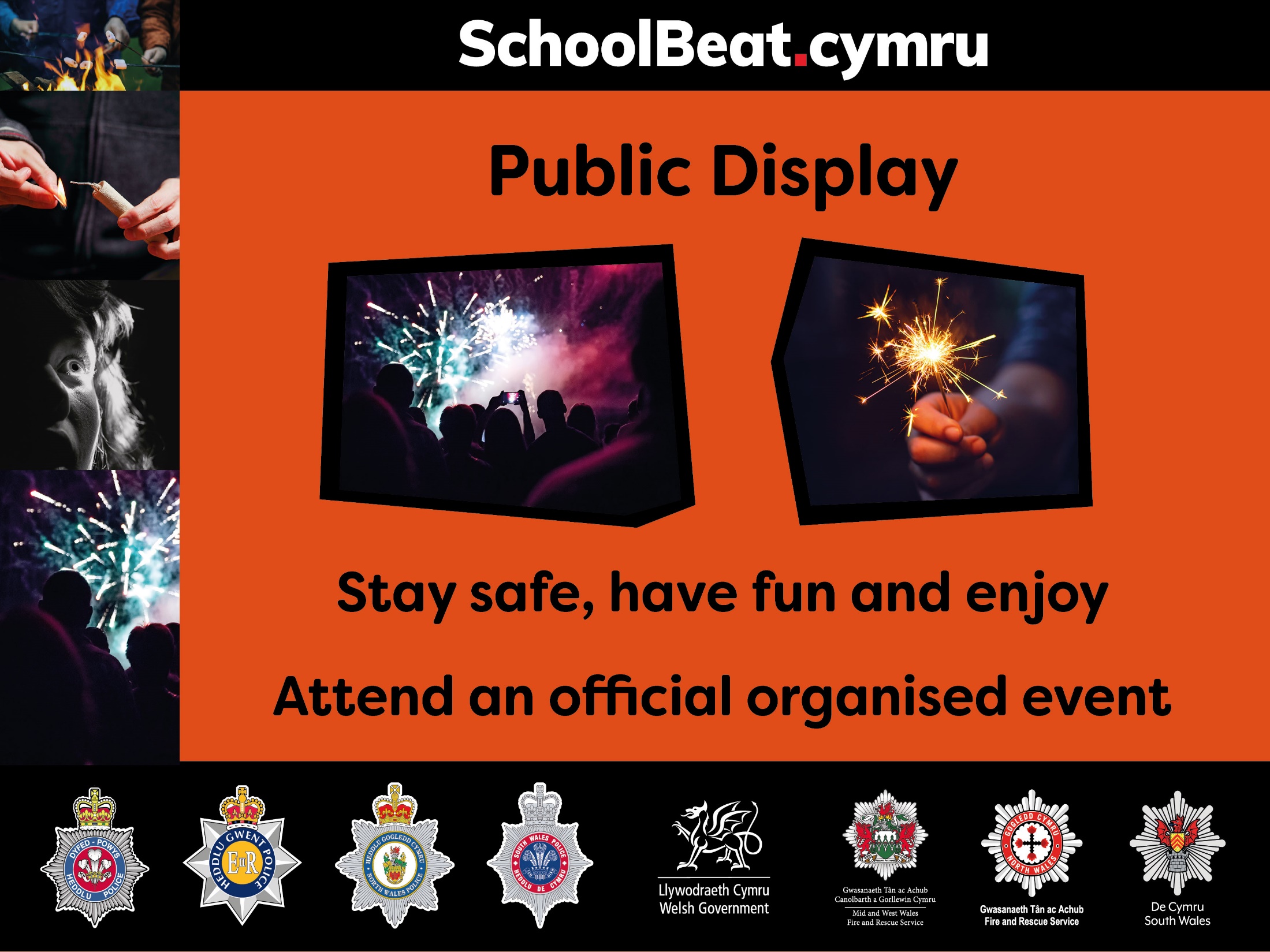 13
[Speaker Notes: The fire service have pointed out that organised displays are the safest option on firework night.
These are bigger and safer and people can go out and have fun together.]